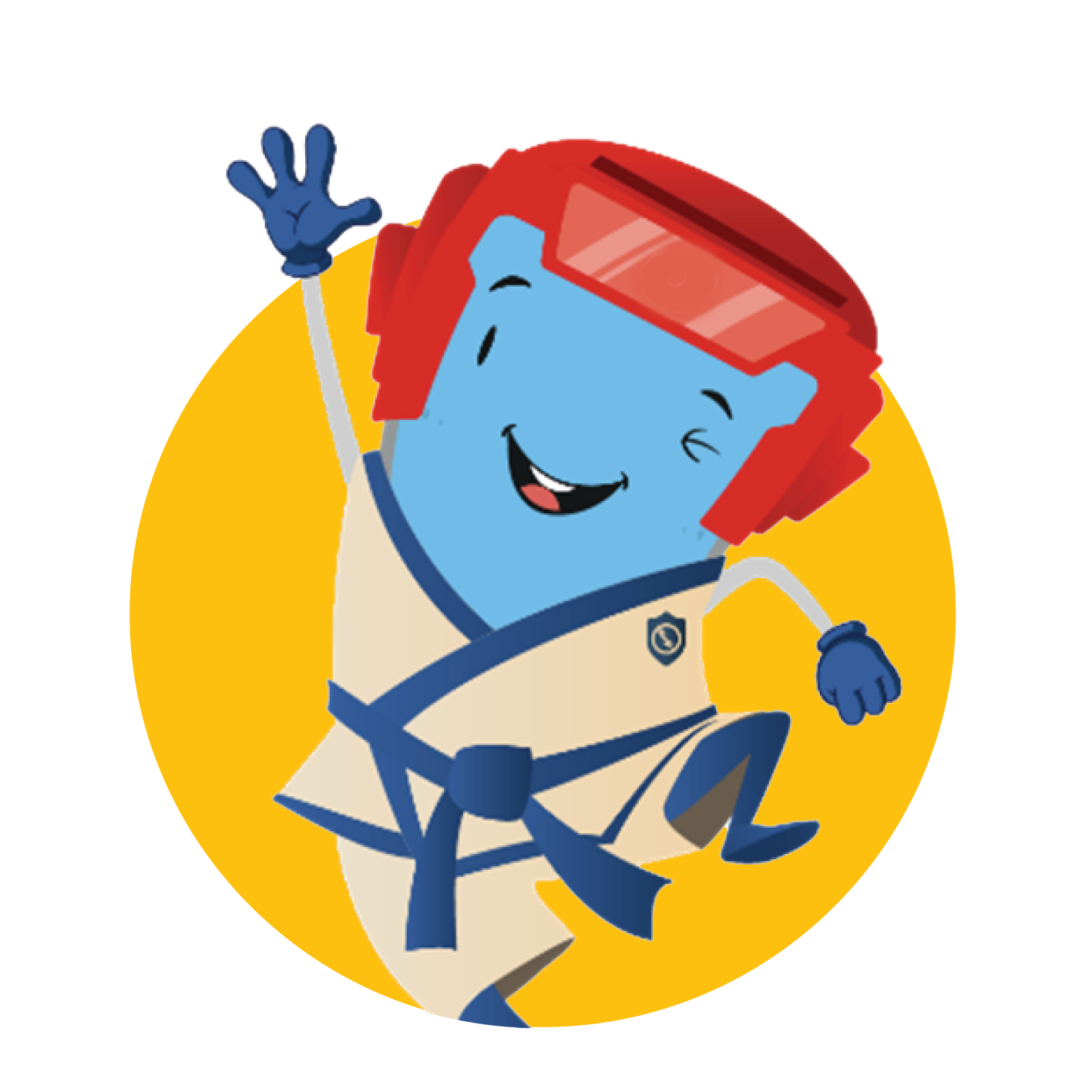 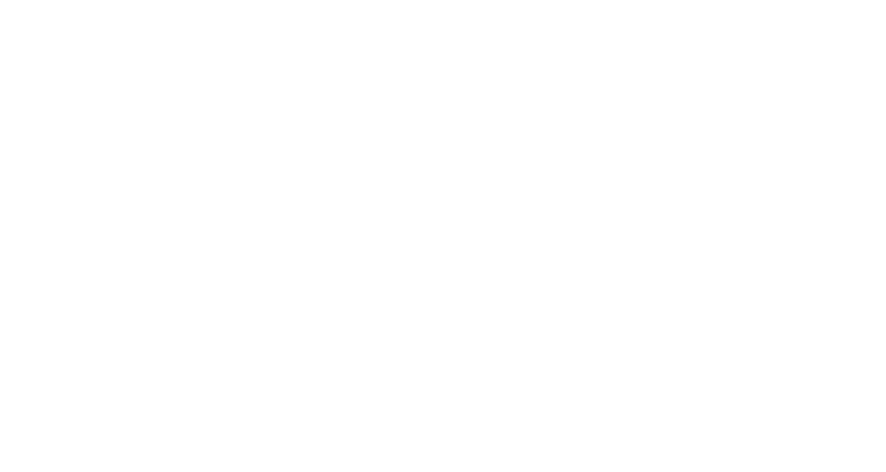 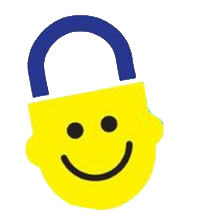 Épisode 2: Informationspersonnelles
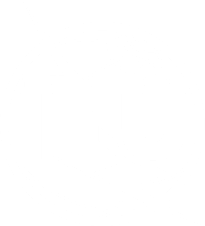 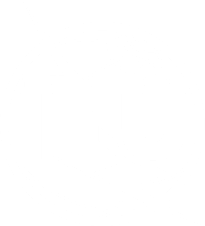 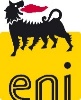 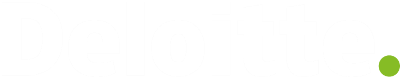 Épisode 2: Informations personnellesLa maison
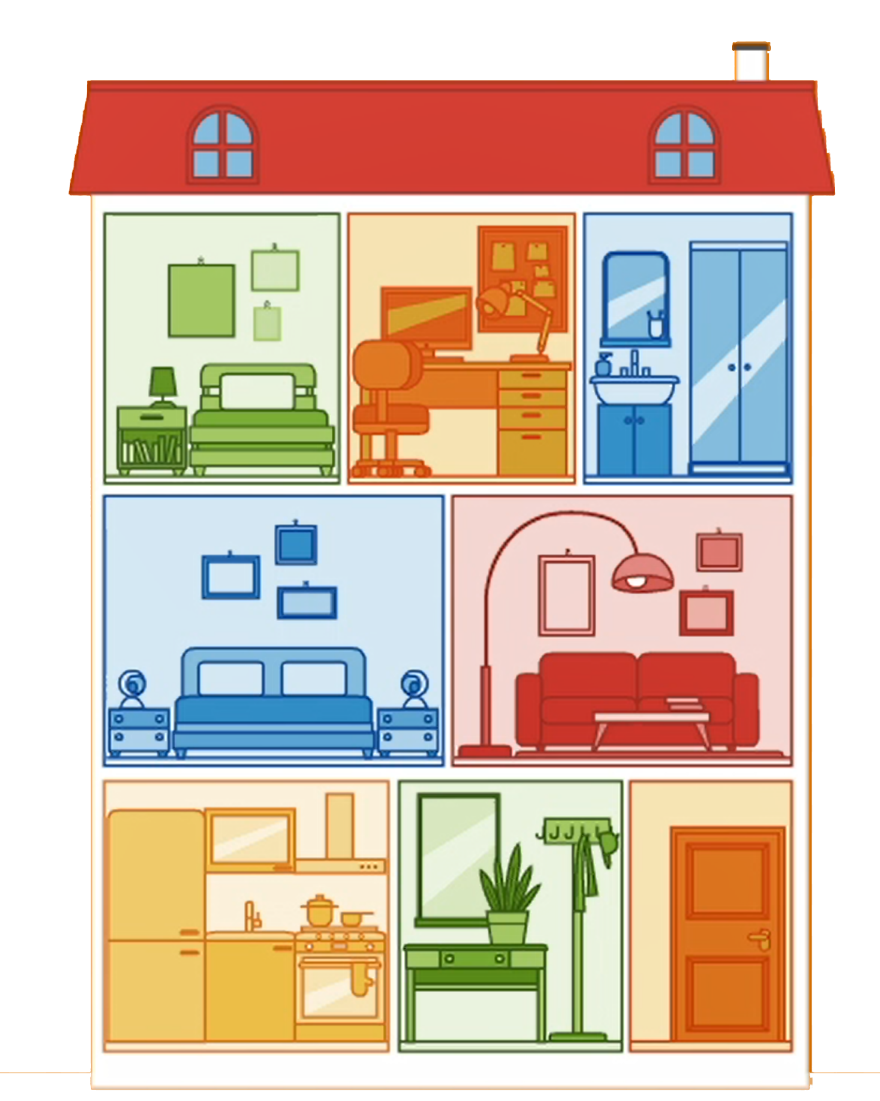 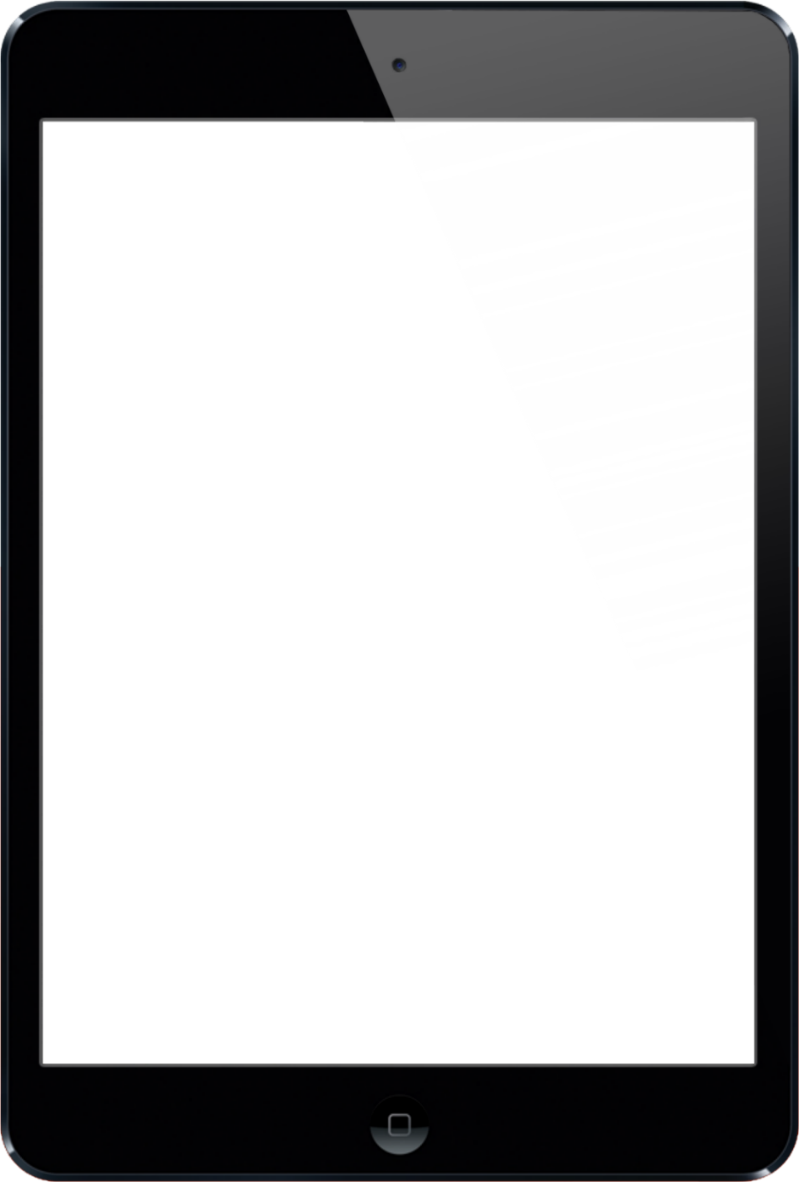 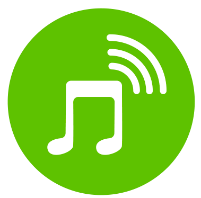 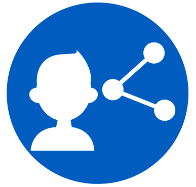 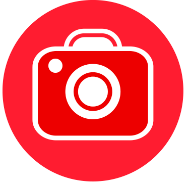 Les applis sont les pièces de votre
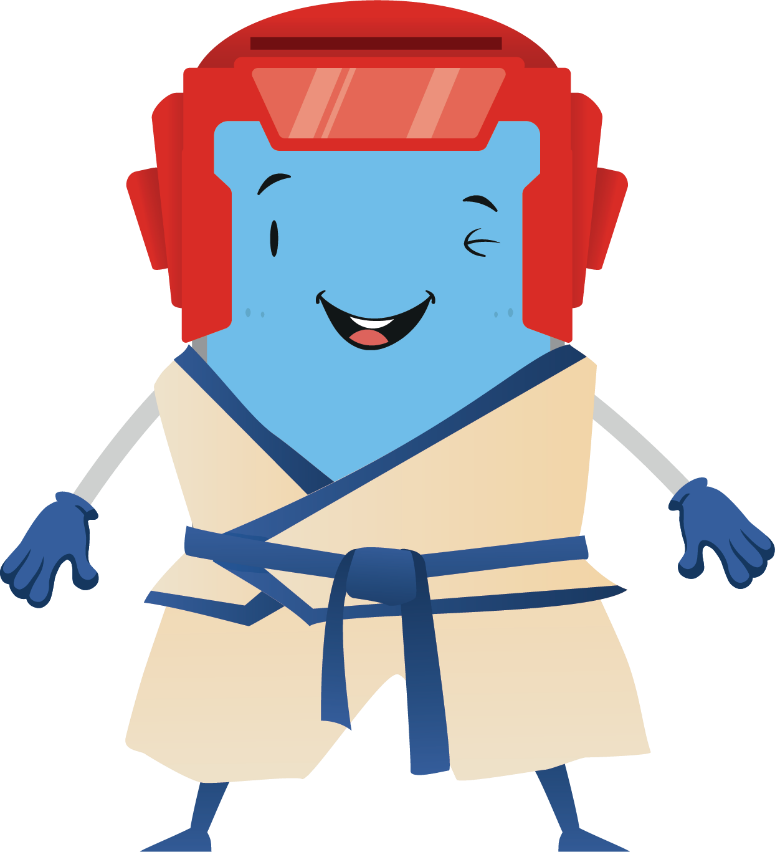 maison numérique
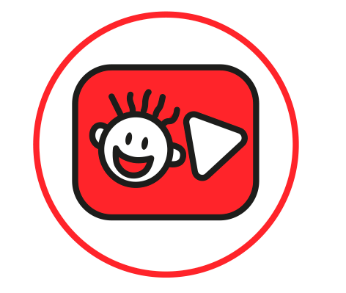 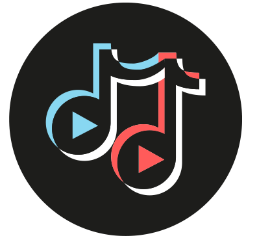 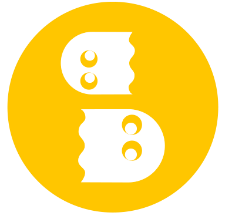 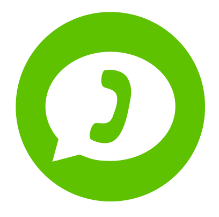 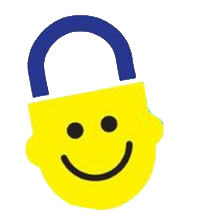 Épisode 2: Informations personnellesLa maison
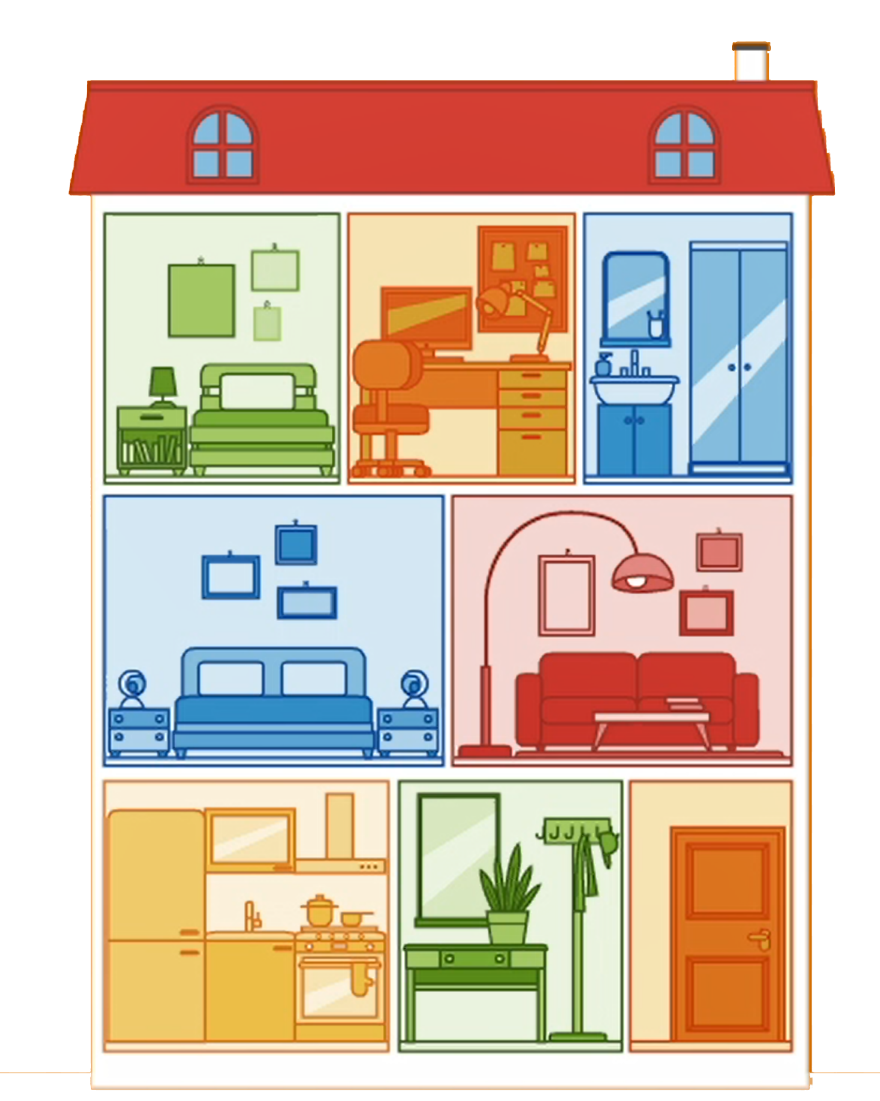 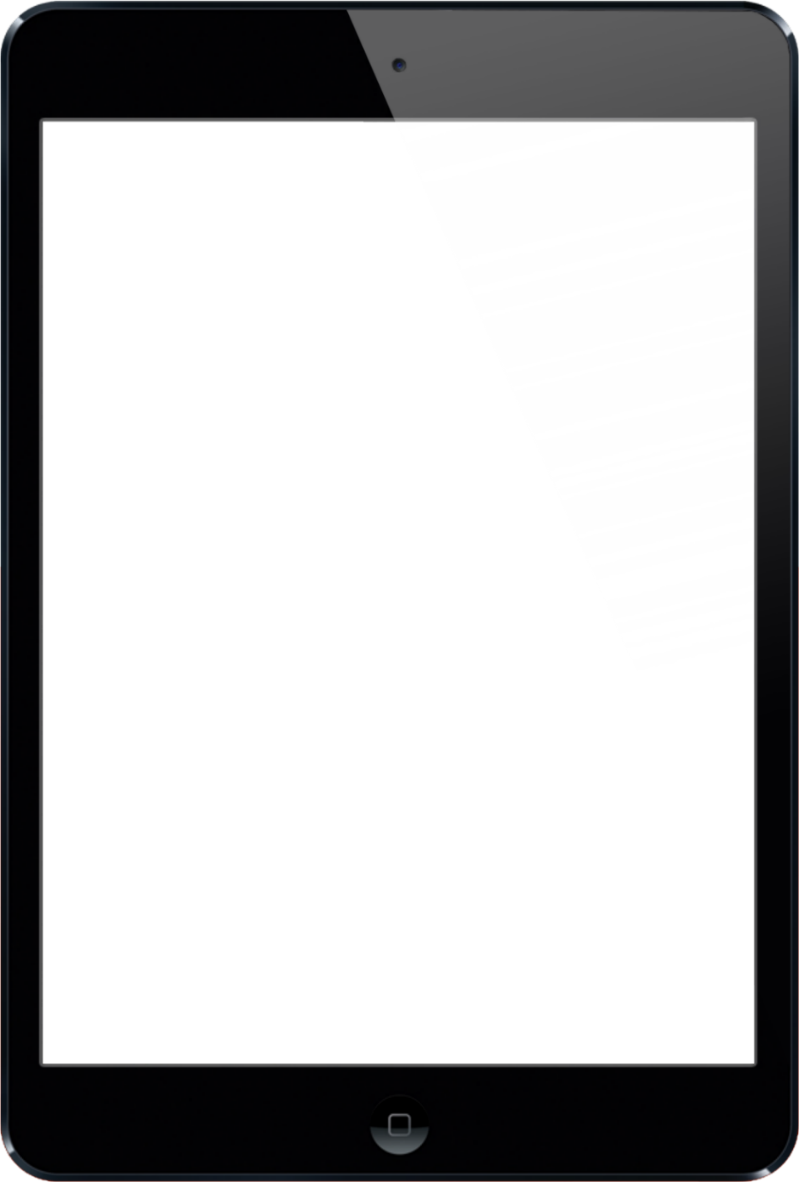 ⬤  Photos
⬤  Photos de   vos amis
 ⬤  Discussions    en ligne
  ⬤  Localisation
⬤ Prénom
⬤  Nom
 ⬤  Date de    naissance
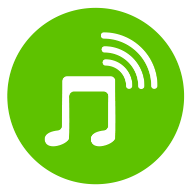 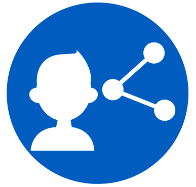 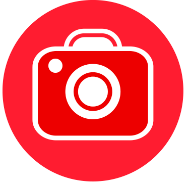 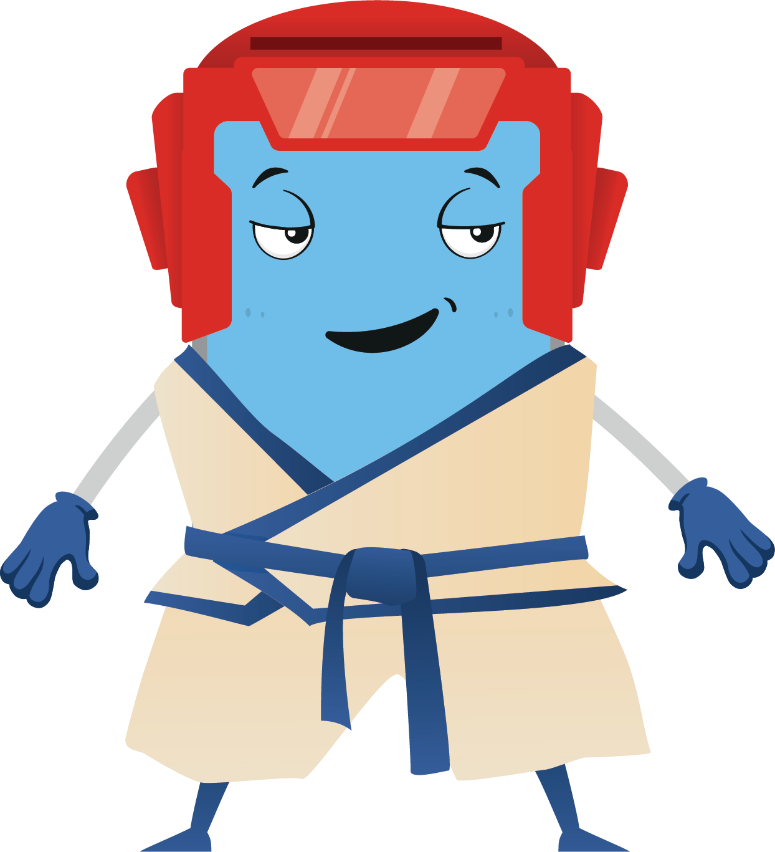 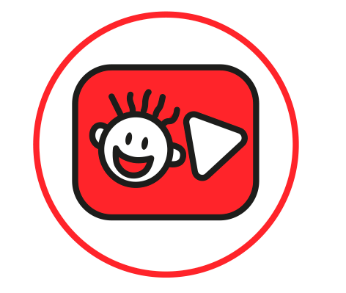 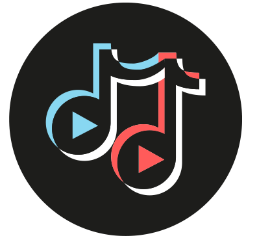 ⬤  Numéro de téléphone
⬤  Discussions en ligne   avec vos amis
⬤  Informations secrètes
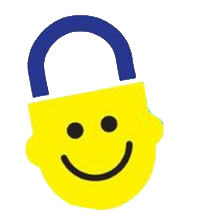 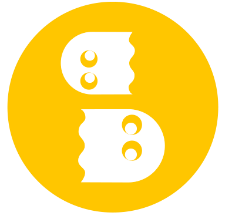 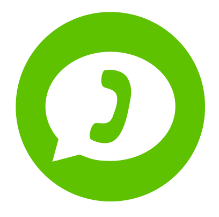 Épisode 2: Informations personnellesVos informations personnelles
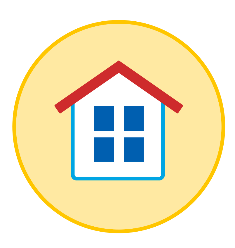 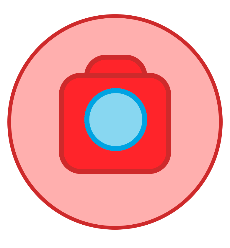 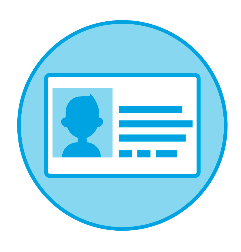 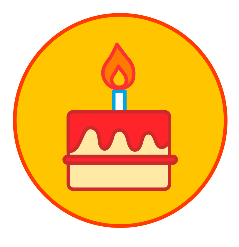 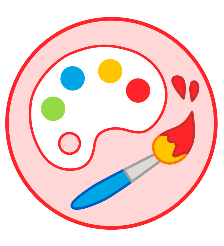 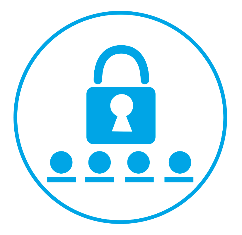 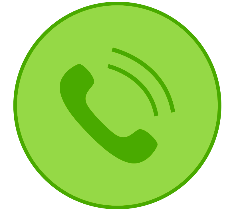 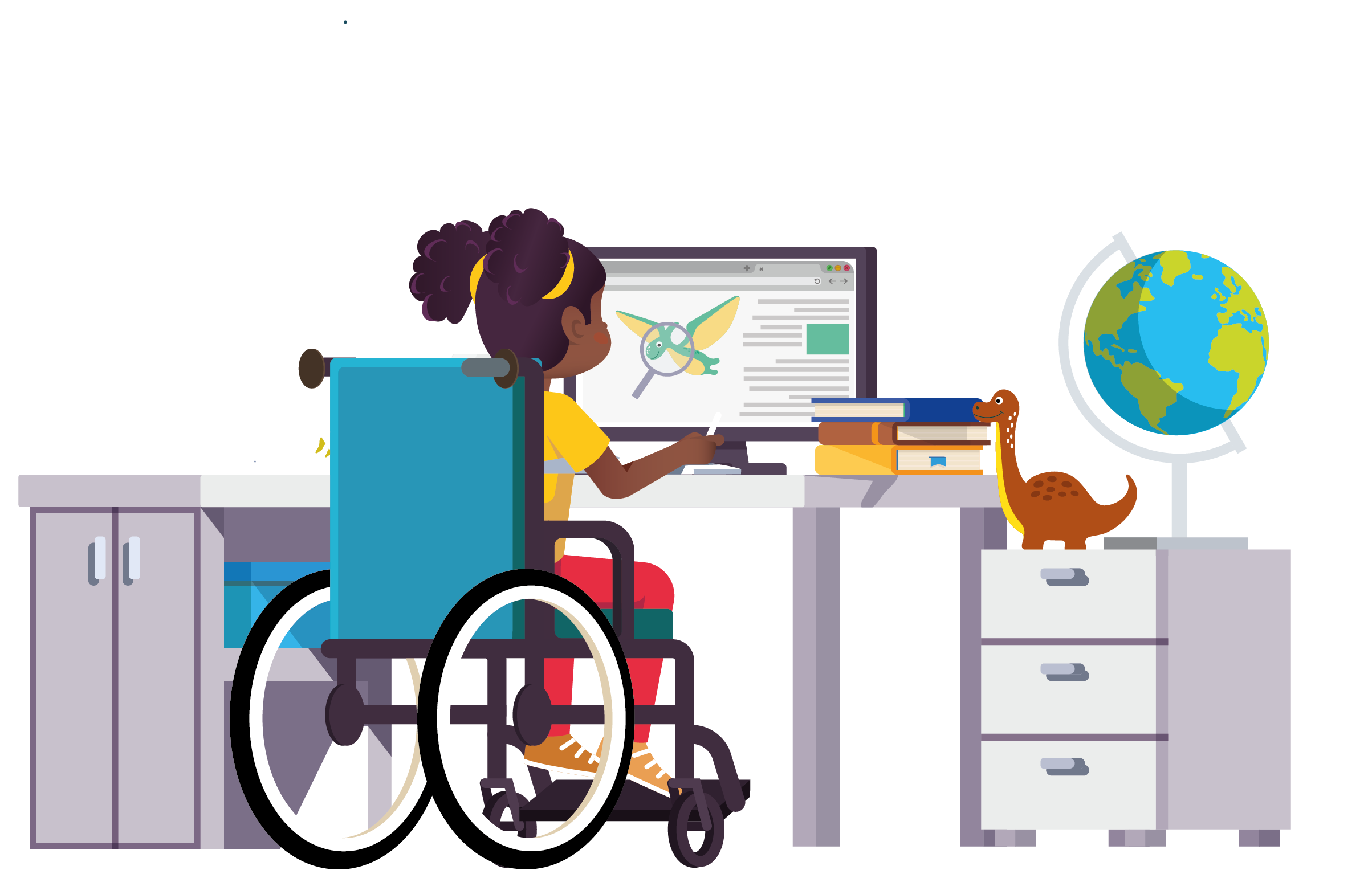 Nom et prénom
Adresse
Numéro de téléphone
Photos et vidéos
Date de naissance
Hobbies et passions
Mot de passe
Informations qui vous identifient et vous caractérisent, comme
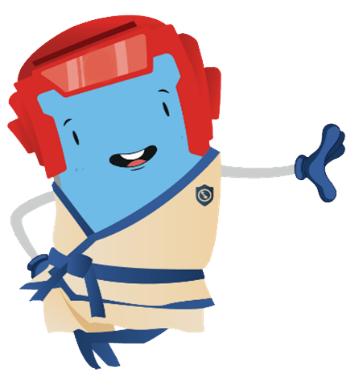 Épisode 2: Informations personnellesÊtre en sécurité en ligne
Paramétrez votre profil pour qu'il soit "privé"
Ne partagez jamais vos données personnelles
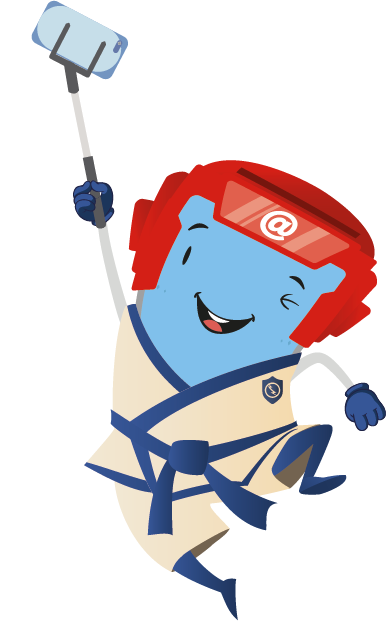 Demandez la permission avant de poster quelque chose qui concerne une autre personne que vous
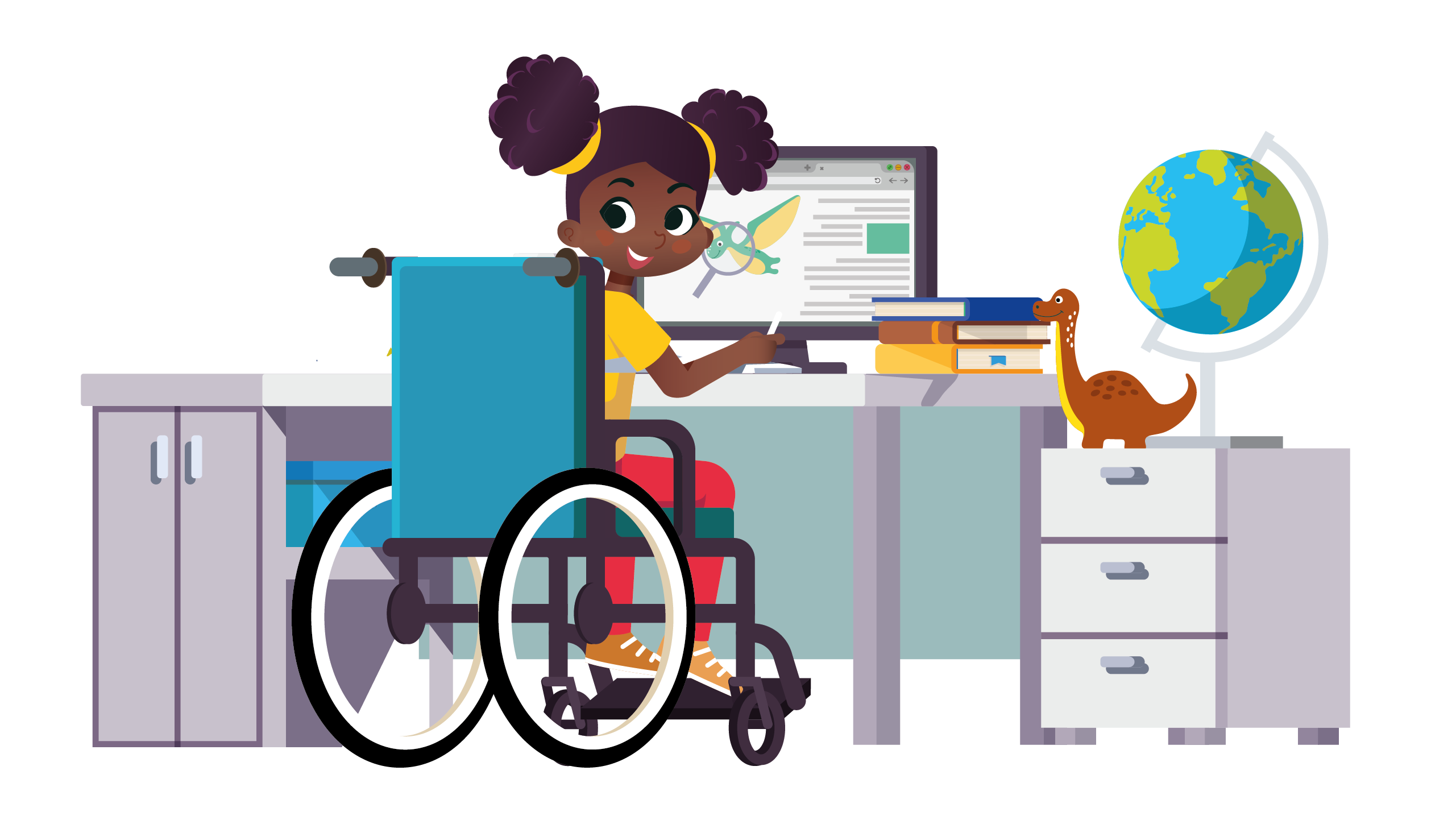 Épisode 2: Informations personnellesPartage d'informations
Le nom de votre chanteur ou chanteuse préféré
Votre adresseélectronique
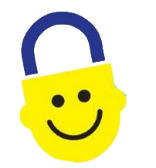 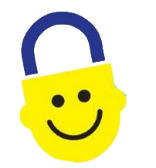 Quelles informationspersonnelles ne devriez-vous paspartagersur l'Internet?
Votre numéro de téléphone
Votre nom et votre prénom
Le nom devotre maman
Votre couleurpréférée
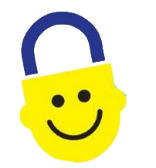 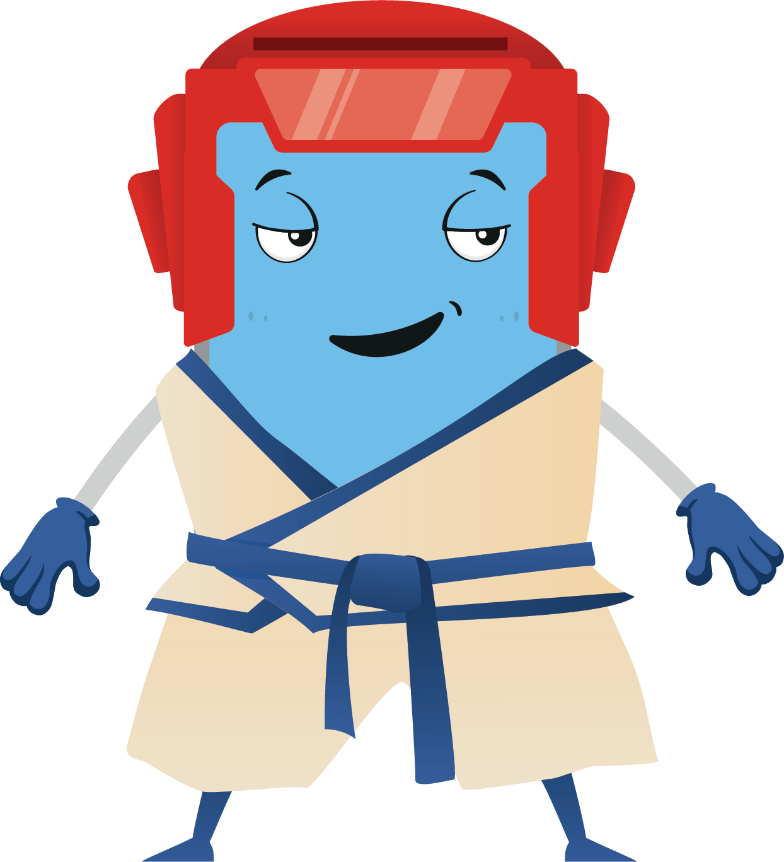 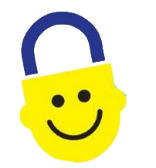 Le nom de votre école
Votre mot de passe
Le nom de votre animal de compagnie
Le nom de votreéquipe de footballpréférée
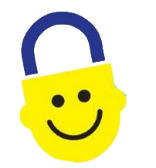 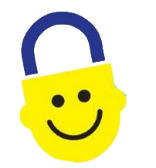 Votre adresse
Votre date de naissance
Votre émissionde télévisionpréférée
Votre platpréféré
A bientôt surwww.itu-cop-guidelines.com
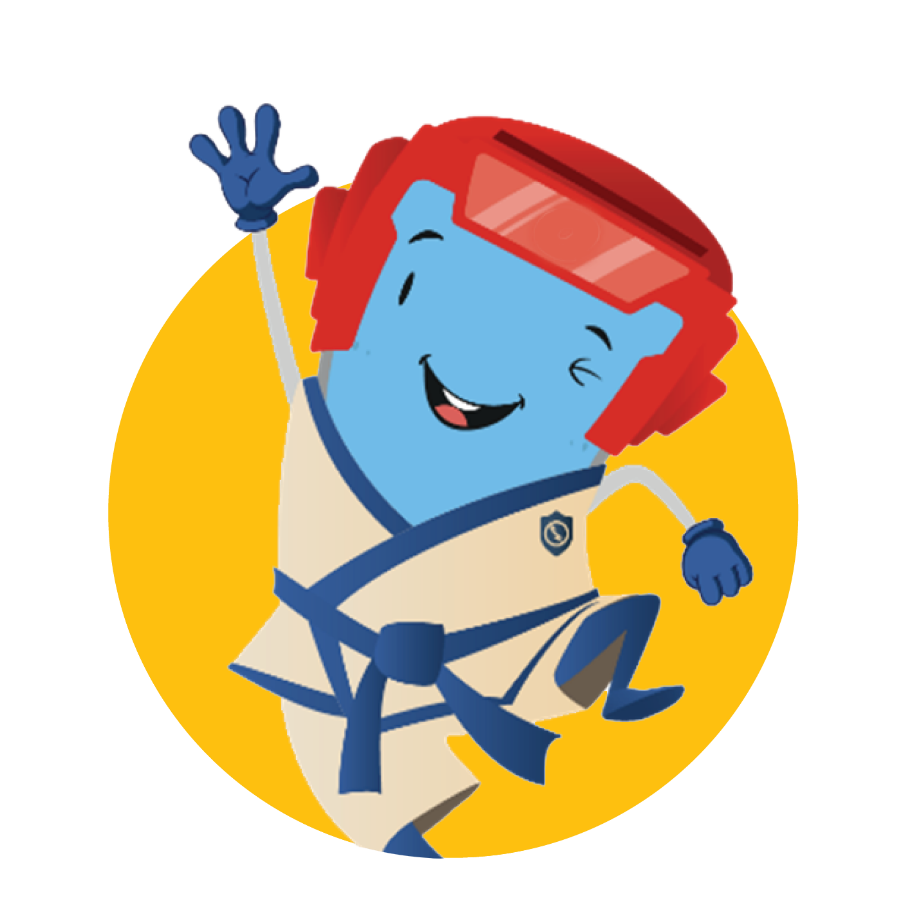 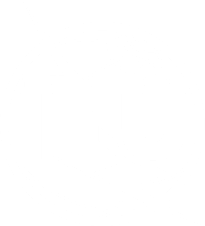 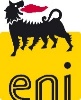 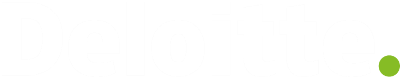